More on arrays
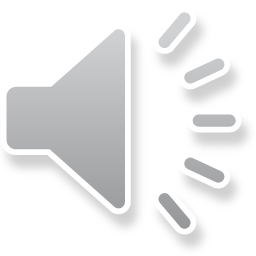 Outline
In this lesson, we will:
See how arrays are passed to functions
The behavior may be unexpected
Learn that array identifiers themselves have a value
See how that corresponds with passing of arrays to functions
See that local arrays are treated as const,
	but parameter arrays are not
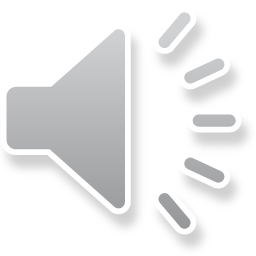 Arrays
The previous topic covered arrays and their uses
Stores a fixed number of entries
Entries can be accessed with literal integers or integer data types
The index must be a value between 0 and capacity - 1

This is sufficient for using arrays
We will now investigate the implementation of arrays
This will lead to memory and addresses
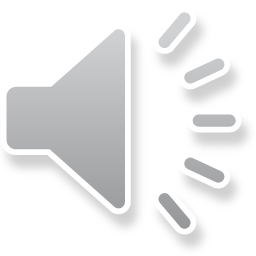 Inability to assign arrays
Unlike local variables of primitive data types,
	local arrays cannot be assigned to
#include <iostream>

// Function declarations
int main();

// Function definitions
int main() {
    int  first_array[10]{};
    int second_array[10]{};

    first_array = second_array;

    return 0;
}
It is as if arrays identifiers 
are declared const
example.cpp: In function ‘int main()’:
example.cpp:11:19: error: invalid array assignment
     first_array = second_array;
                   ^~~~~~~~~~~~
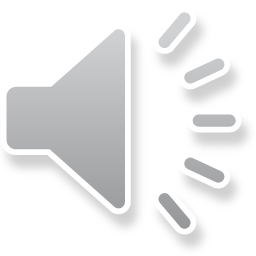 const arrays
However, if an array is declared const,
	its entries cannot be changed after initialization
#include <iostream>

// Function declarations
int main();

// Function definitions
int main() {
    int const primes[10]{2, 3, 5, 7, 11, 13, 17, 19, 23, 25};

    primes[9] = 29;

    return 0;
}
example.cpp: In function ‘int main()’:
example.cpp:10:17: error: assignment of read-only
location ‘primes[9]’
     primes[9] = 29;
                 ^~
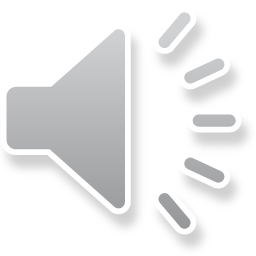 Inability to assign arrays
It is a design feature
The assumption is that local arrays are temporary

If you want to copy all the entries from one array to another,
	you must use a for loop:
for ( int k{0}; k < capacity; ++k ) {
    first_array[k] = second_array[k];
}
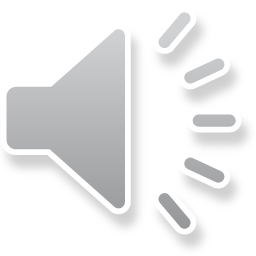 Inability to return local arrays
There is no mechanism to return a local array from a function
#include <iostream>

// Function declarations
int main();
int f()[5];

int f()[5] {
    int x[5]{3,4,5,6,7};
    return x;
}

// Function definitions
int main() {
    std::cout << f()[1] << std::endl;

    return 0;
}
example.cpp:5:10: error: ‘f’ declared as function returning an array
 int f()[5];
          ^
example.cpp:7:10: error: ‘f’ declared as function returning an array
 int f()[5] {
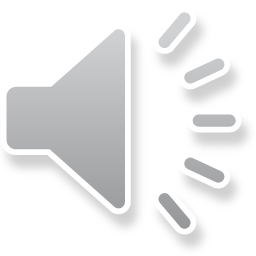 Local arrays
Local arrays are meant to temporarily store information for the duration of a function
C++ never creates new arrays and copies the entries over for you
We cannot return the local array,
		as it was local to the function
Later, we will see how we can:
		create, manipulate and return persistent arrays
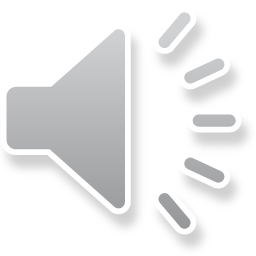 Passing arrays as arguments
Local arrays can be passed as arguments to a function
You may expect notation a follows:
// Function declarations;
double average( double array[10] );
int main();

Solution: the array capacity must be passed as a separate argument
// Function declarations;
double average( double array[], unsigned int capacity );
int main();
The identifier of the array
The number of entries in the array
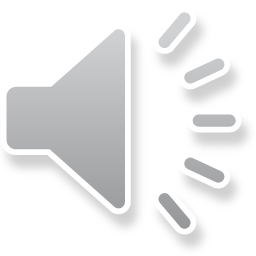 Passing arrays as arguments
We calculate and print out the average:
double average( double array[], unsigned int capacity ) {
    double sum{0.0};

    for ( unsigned int k{0}; k < capacity; ++k ) {
        sum += array[k];
    }

    return sum/capacity;
}

int main() {
    double data[5]{ 103.8, 105.1, 102.6, 103.7, 104.9 };

    std::cout << average( data, 5 ) << std::endl;

    return 0;
}
Output:
    104.02
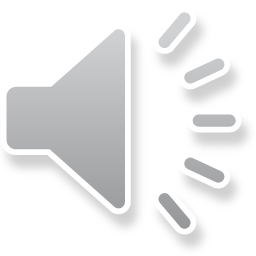 Passing arrays as arguments
One solution is to have a separate local variable store the capacity:
int main() {
    unsigned int const DATA_CAPACITY{5};
    double data[DATA_CAPACITY]{ 103.8, 105.1, 102.6, 103.7, 104.9 };

    std::cout << average( data, DATA_CAPACITY ) << std::endl;

    return 0;
}
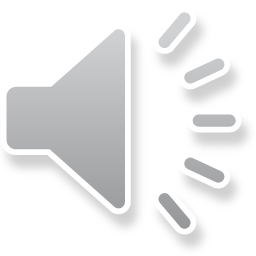 Passing arrays as arguments
This prints the entries of an array:
void print_array( double array[], unsigned int capacity ) {
    if ( capacity == 0 ) {
        return;
    }

    std::cout << array[0];

    for ( unsigned int k{1}; k < capacity; ++k ) {
        std::cout << ", " << array[k];
    }

    std::cout << std::endl;
}
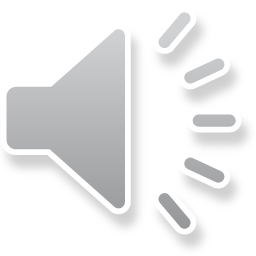 Passing arrays as arguments
This function converts an array into a string:
std::string to_string( double array[], unsigned int capacity ) {
    if ( capacity == 0 ) {
        return "";
    }

    std::string return_string{ std::to_string( array[0] ) };

    for ( unsigned int k{1}; k < capacity; ++k ) {
        return_string += ", " + std::to_string( array[k] );
    }

    return return_string;
}
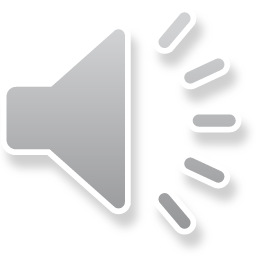 Passing arrays as arguments
Here we use that printing function:
int main() {
    unsigned int const DATA_CAPACITY{5};
    double data[DATA_CAPACITY]{ 103.8, 105.1, 102.6, 103.7, 104.9 };

    print_array( data, DATA_CAPACITY );
    std::cout << to_string( data, DATA_CAPACITY ) << std::endl;

    return 0;
}
Output:
    103.8, 105.1, 102.6, 103.7, 104.9
    103.800000, 105.100000, 102.600000, 103.700000
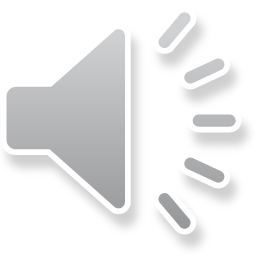 Passing arrays as arguments
Here is an interesting function:
void reset( double array[], unsigned int capacity ) {
    for ( unsigned int k{0}; k < capacity; ++k ) {
        array[k] = 0.0;
    }
}

int main() {
    unsigned int const DATA_CAPACITY{5};
    double data[DATA_CAPACITY]{ 103.8, 105.1, 102.6, 103.7, 104.9 };

    reset( data, DATA_CAPACITY );
    print_array( data, DATA_CAPACITY );

    return 0;
}
Output:
    0, 0, 0, 0, 0
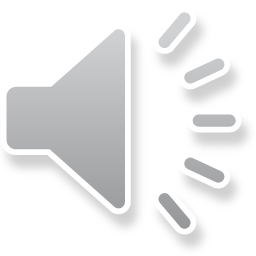 Passing arrays as arguments
Aren’t parameters passed by value?
Shouldn’t a copy of the array be sent?

Problems:
Imagine copying an array with 1000 entries…

Observation:
Like references, when passed, arrays cannot be part of an arithmetic or logical expression
You can only pass the array identifier
Consequently, differing behaviors should be expected
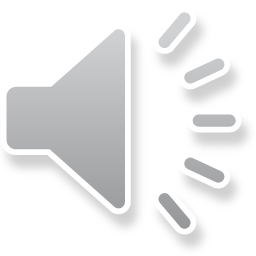 Passing arrays as arguments
Question: what is passed?
#include <iostream>

void some_function( double array[], unsigned int capacity ) {
    std::cout << array << std::endl;
}

int main() {
    double data[5]{ 103.8, 105.1, 102.6, 103.7, 104.9};
    std::cout << data << std::endl;
    some_function( data, 5 );

    return 0;
}
Output:
    0xffffcb80
    0xffffcb80
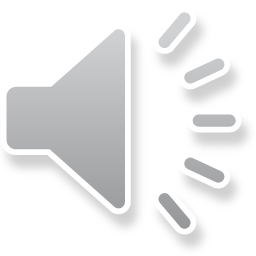 Passing arrays as arguments
Note that:
These seem to be hexadecimal numbers
The “values” of the local array and the parameter array are equal:


You may get different hexadecimal numbers,
	but both will be the same number
0xffffcb80
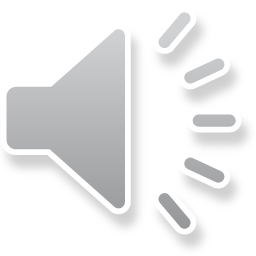 Array values
Recall that an array of capacity n stores entries of the given type
Each entry occupies a fixed number of bytes

Thus, the following arrays occupy:
	int array_1[10];    //  10 x 4 =  40 bytes
	double array_2[7];  //   7 x 8 =  56 bytes
	bool array_3[100];  // 100 x 1 = 100 bytes

The value of the array variable is the address of the first byte
It is the address in main memory
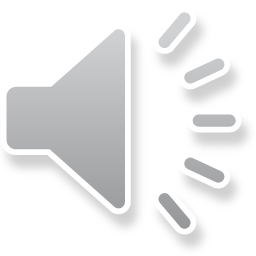 Array values
Consider the following:
#include <iostream>

int main();

int main() {
    int array_1[12]; //  48 bytes = 0x30 bytes
    int array_2[20]; //  80 bytes = 0x50 bytes
    int array_3[52]; // 208 bytes = 0xd0 bytes

    std::cout << array_1 << std::endl;
    std::cout << array_2 << std::endl;
    std::cout << array_3 << std::endl;

    return 0;
}
The output is
    0xffffcbd0
    0xffffcb80
    0xffffcab0
53237253
53237297
53237140
0xffffcab0
+         d0
  0xffffcb80
0xffffcb80
+         50
  0xffffcbd0
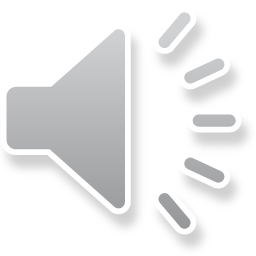 Array values
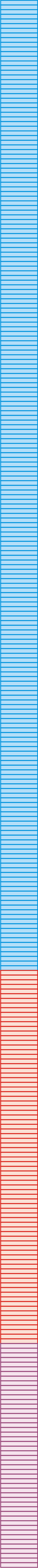 0xffffcab0
Looking at this graphically:
208 bytes
The output is
    0xffffcbd0
    0xffffcb80
    0xffffcab0
0xffffcb80
80 bytes
0xffffcbd0
48 bytes
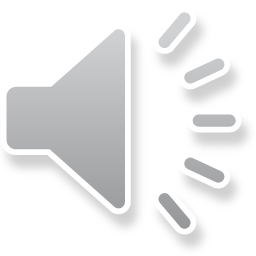 Array addresses are passed by value
Output:
    data  = 0xffffcbf0
    param = 0xffffcbf0
    local = 0xffffcba0
    param[3] = 7
    Assigning param = local;
    param = 0xffffcba0
    local = 0xffffcba0
    param[3] = 1000
    data  = 0xffffcbf0
When an array is passed as an argument,
	the value of the address is passed:
void f( int param[], unsigned int capacity ) {
    int local[5]{ 1, 10, 100, 1000, 10000 };
    std::cout << "param = " << param << std::endl;
    std::cout << "local = " << local << std::endl;
    std::cout << "param[3] = " << param[3] << std::endl;
    std::cout << "Assigning param = local;" << std::endl;
    param = local;
    std::cout << "param = " << param << std::endl;
    std::cout << "local = " << local << std::endl;
    std::cout << "param[3] = " << param[3] << std::endl;
}

int main() {
    int data[4]{ 2, 3, 5, 7 };
    std::cout << "data  = " << data << std::endl;
    f( data, 4 );
    std::cout << "data  = " << data << std::endl;
    return 0;
}
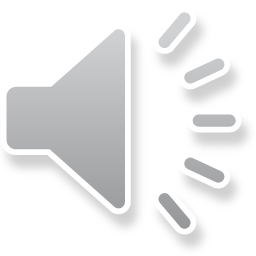 Summary
Following this lesson, you now
Understand that arrays store an address in memory
It is at that address that the array is stored
Understand that arrays, when passed to functions, are passed by this address value
A change to an entry in a parameter array changes the corresponding entry in the argument array
While local array identifiers cannot be assigned to,
	parameter array identifiers can be
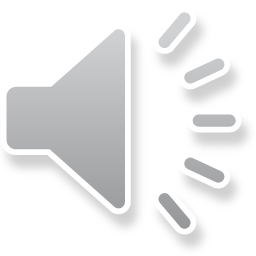 References
[1]	No references?
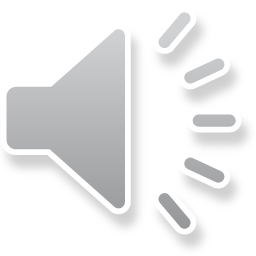 Colophon
These slides were prepared using the Georgia typeface. Mathematical equations use Times New Roman, and source code is presented using Consolas.

The photographs of lilacs in bloom appearing on the title slide and accenting the top of each other slide were taken at the Royal Botanical Gardens on May 27, 2018 by Douglas Wilhelm Harder. Please see
https://www.rbg.ca/
for more information.
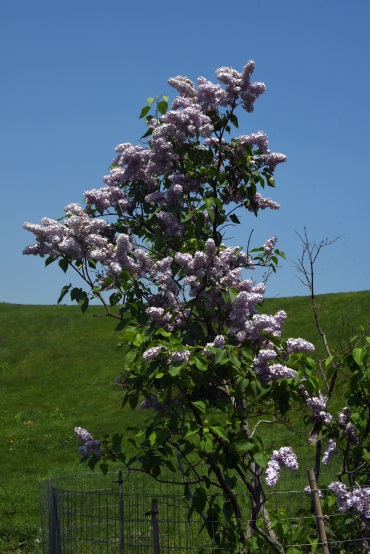 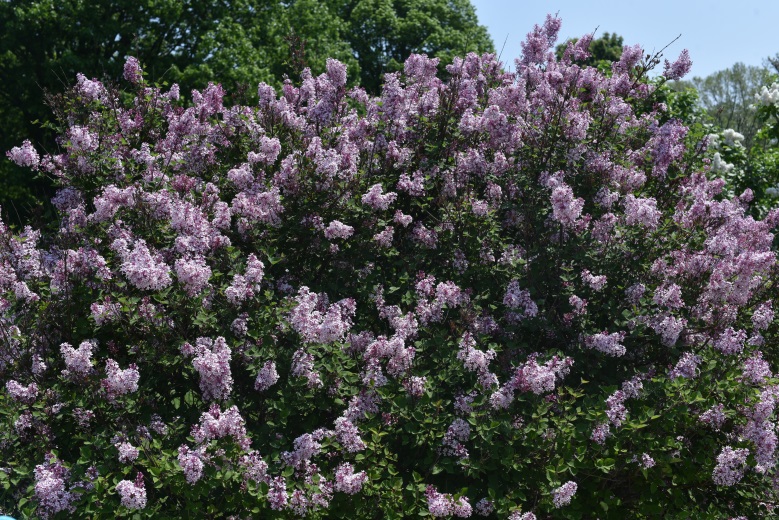 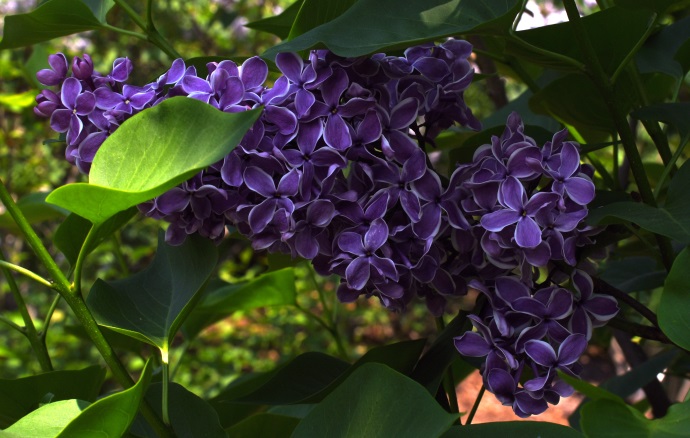 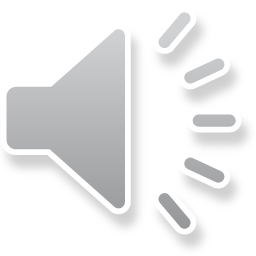 Disclaimer
These slides are provided for the ece 150 Fundamentals of Programming course taught at the University of Waterloo. The material in it reflects the authors’ best judgment in light of the information available to them at the time of preparation. Any reliance on these course slides by any party for any other purpose are the responsibility of such parties. The authors accept no responsibility for damages, if any, suffered by any party as a result of decisions made or actions based on these course slides for any other purpose than that for which it was intended.
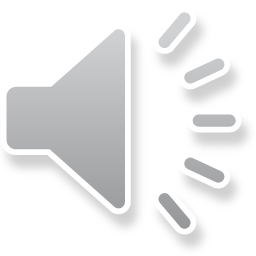